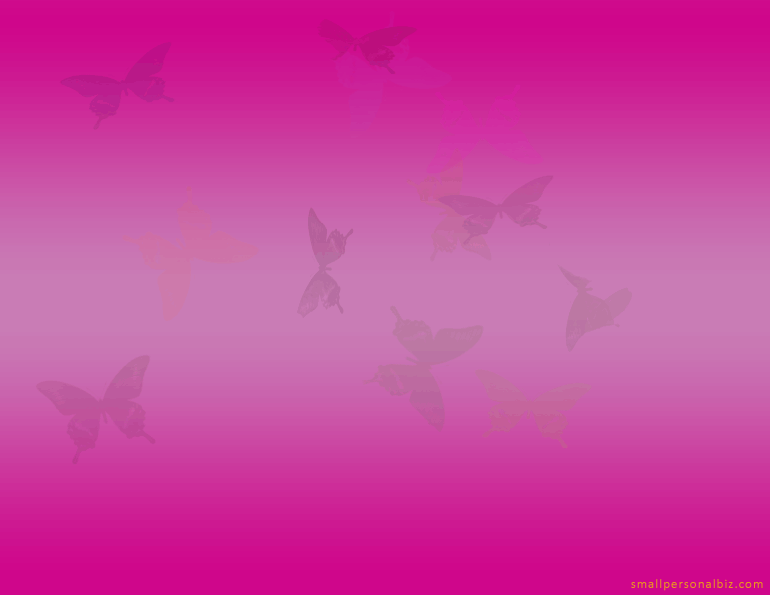 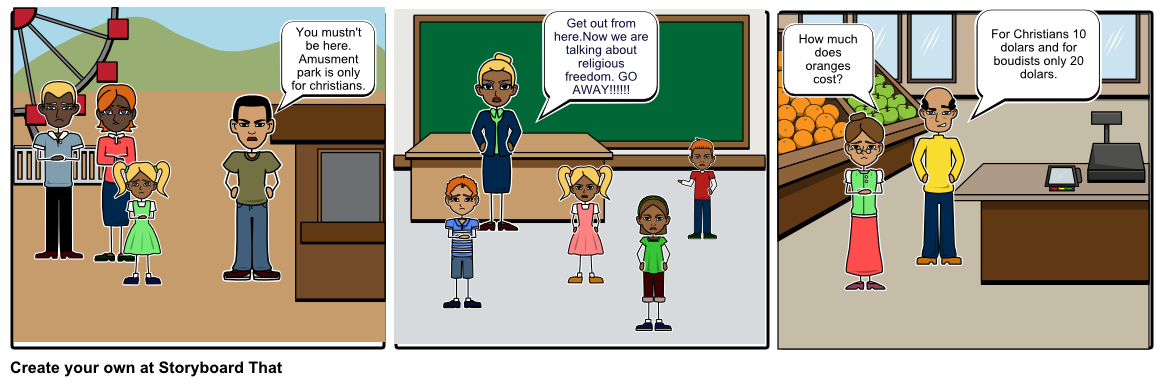 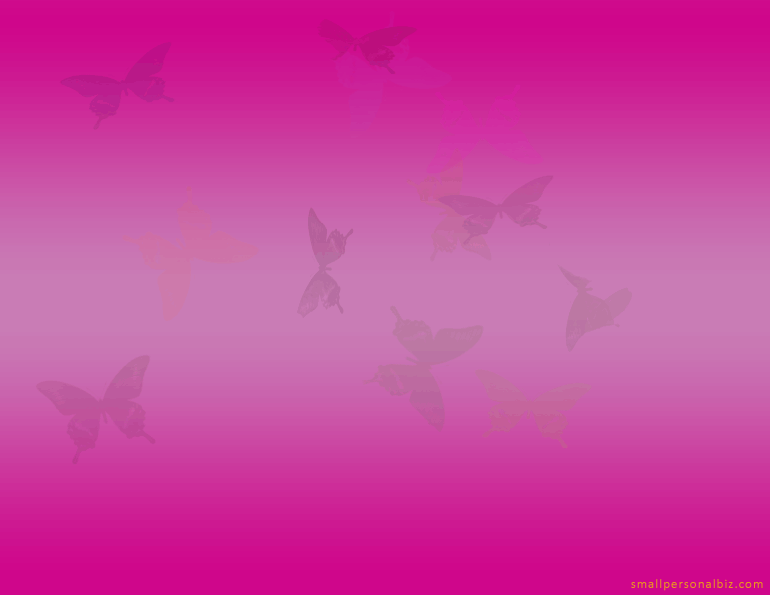 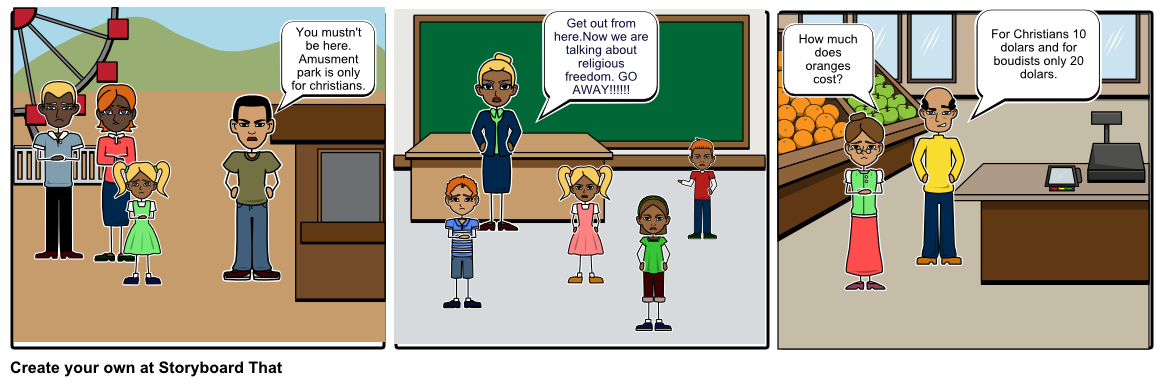 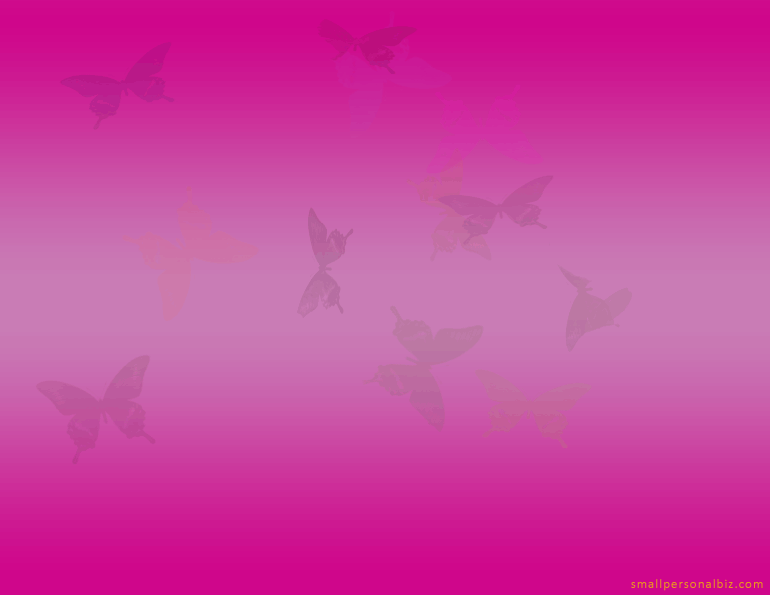 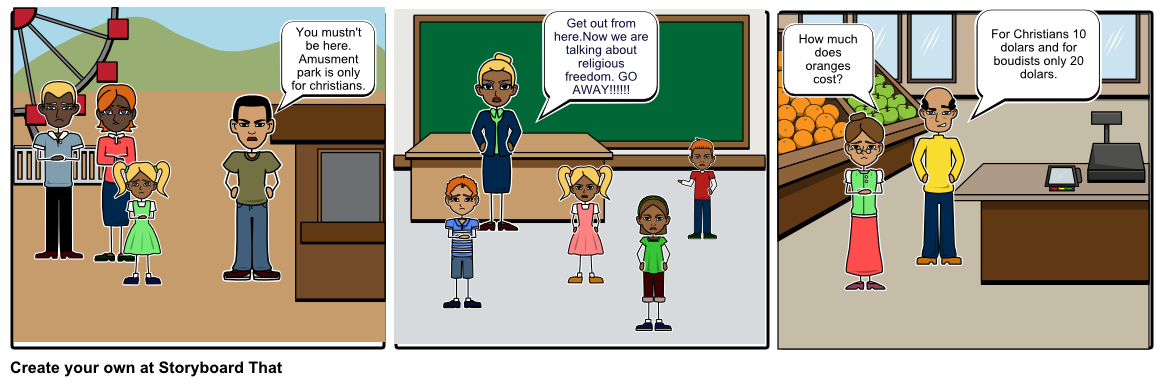 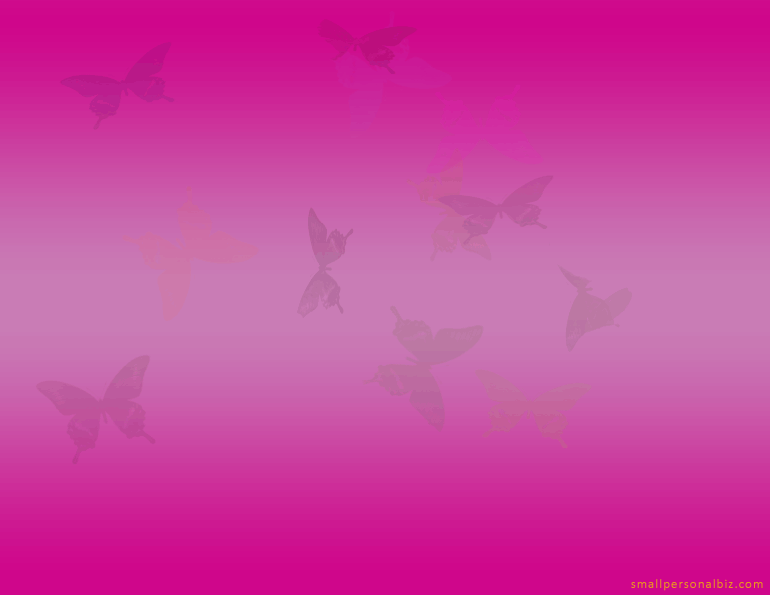 MARILENA
KOSTANTINA